Праздник Азбуки
Досуг для детей подготовительной логопедической группы
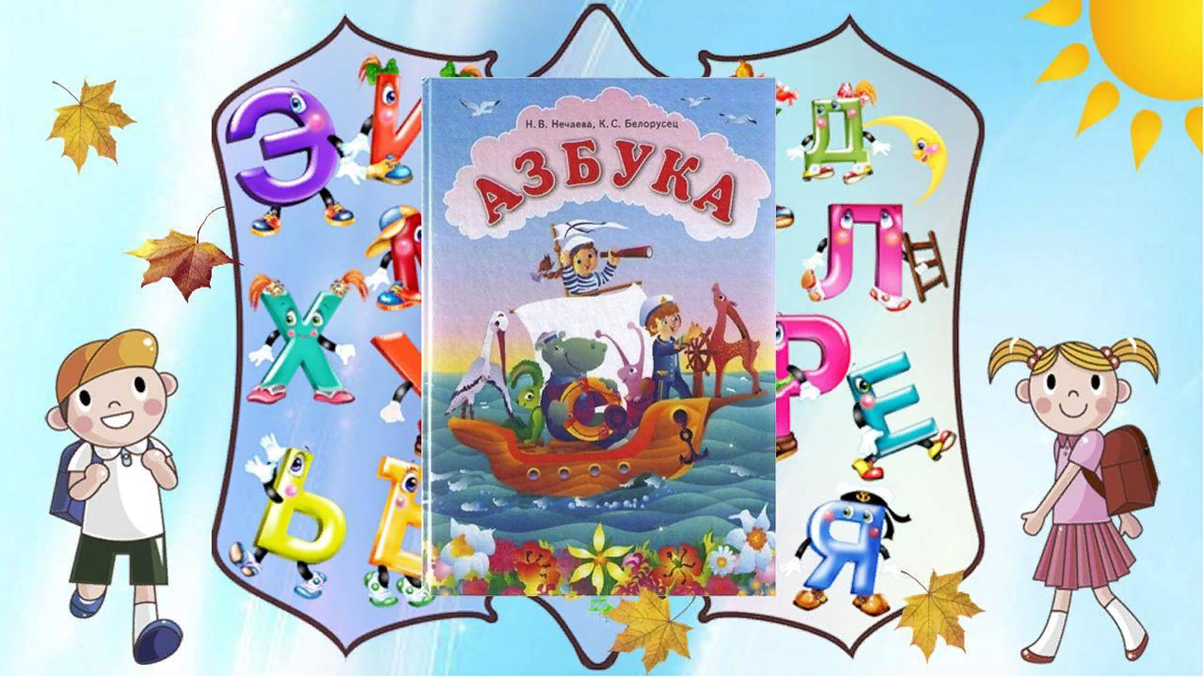 Прочитай стихотворение.
Тридцать три родных сестрицыПисаных красавицы,На одной живут странице,А повсюду славятся!К вам они сейчас спешат.Славные сестрицы,-Очень просим всех ребятС ними подружиться!
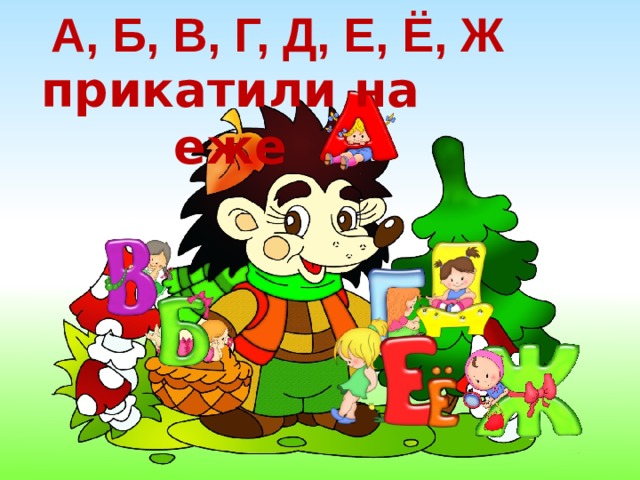 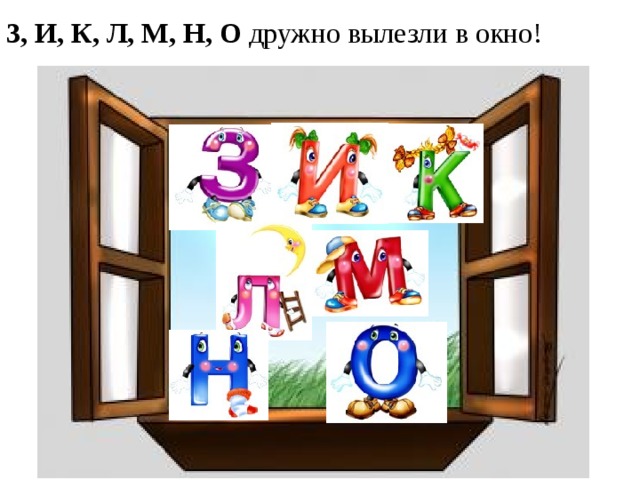 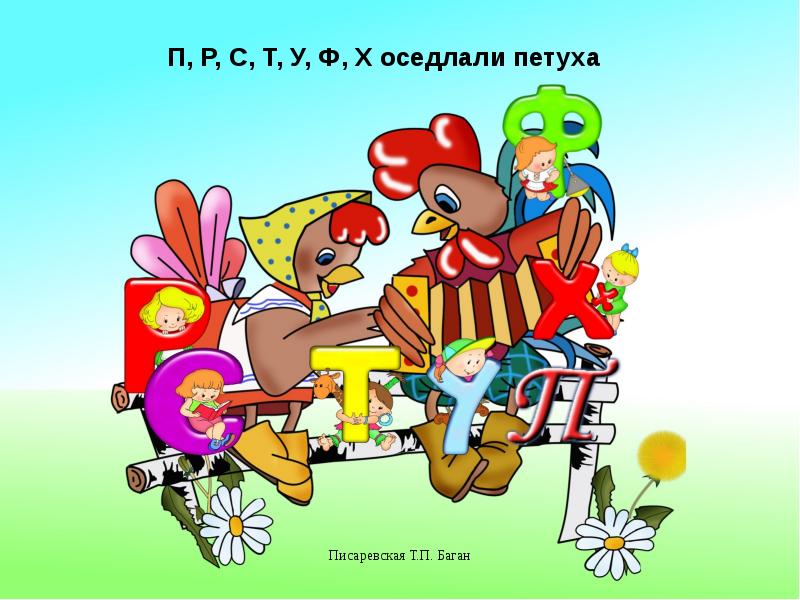 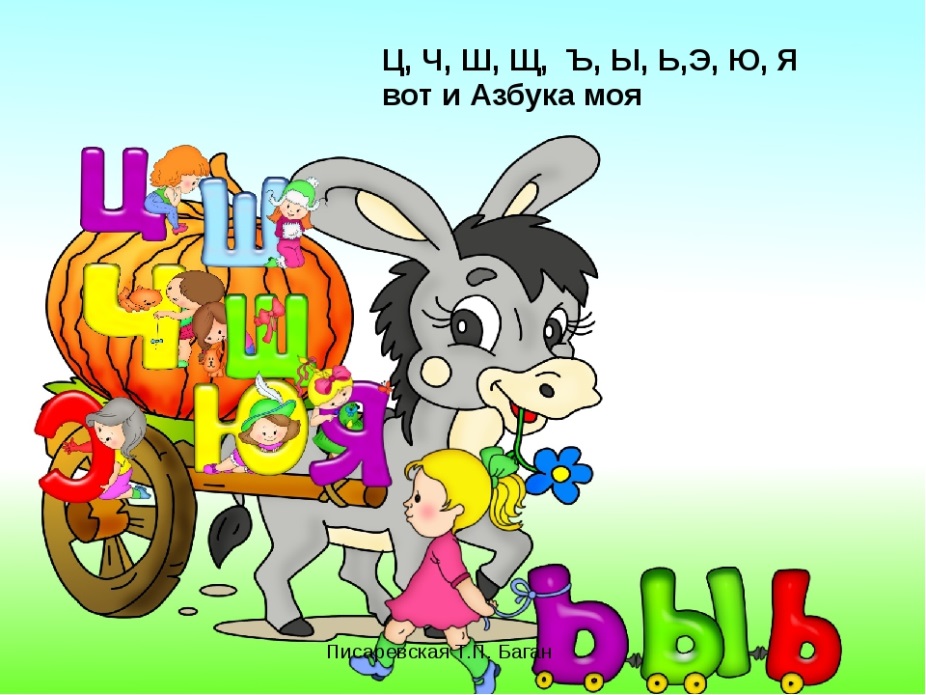 Ребята, мы с вами уже знаем все буквы!Сегодня у нас праздник Азбуки.Пора открывать нашу волшебную Азбуку…
Кто ты?
Я Королева Азбука…
Сегодня я приготовила 
для вас интересные 
Задания.
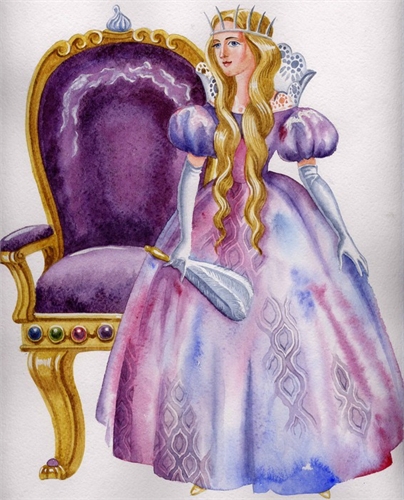 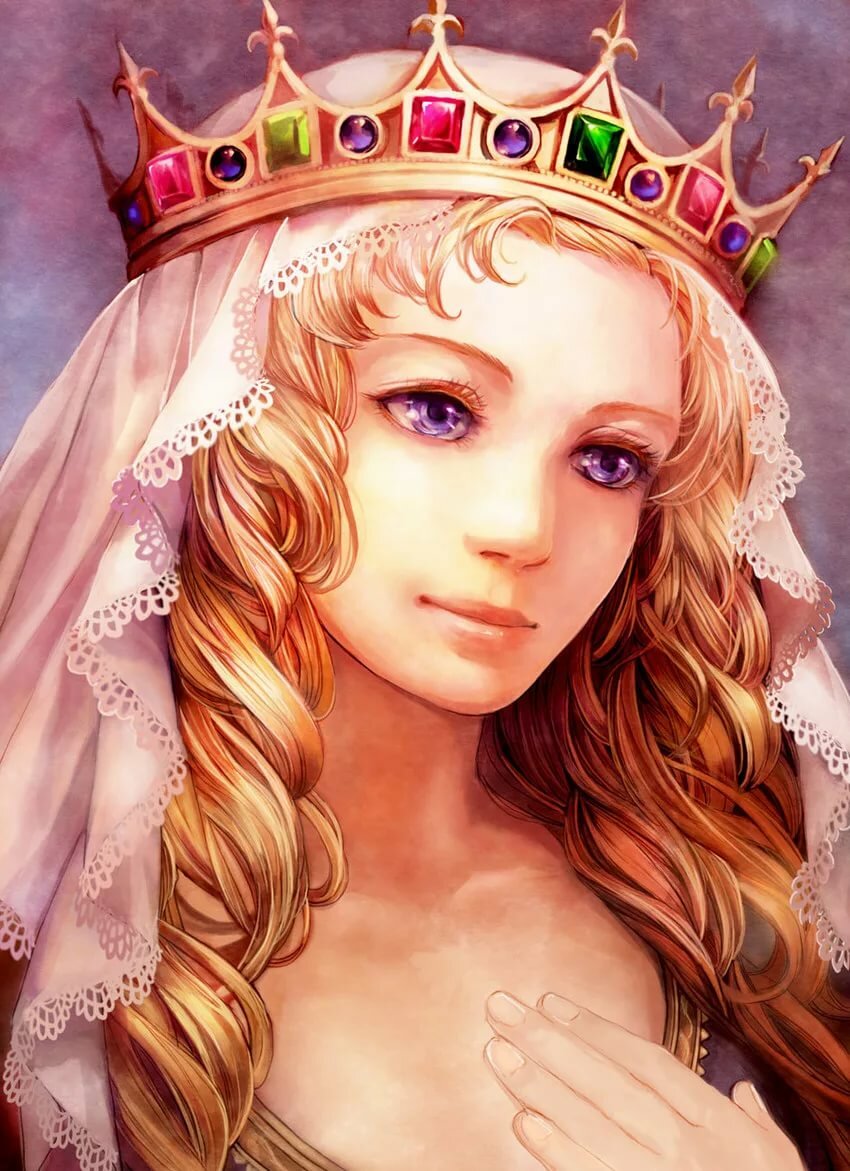 Если вы справитесь с 
                                           ними, значит, вам уже 
                                           можно идти учиться  в 
                                           школу…
Угадайте, какая это буква?
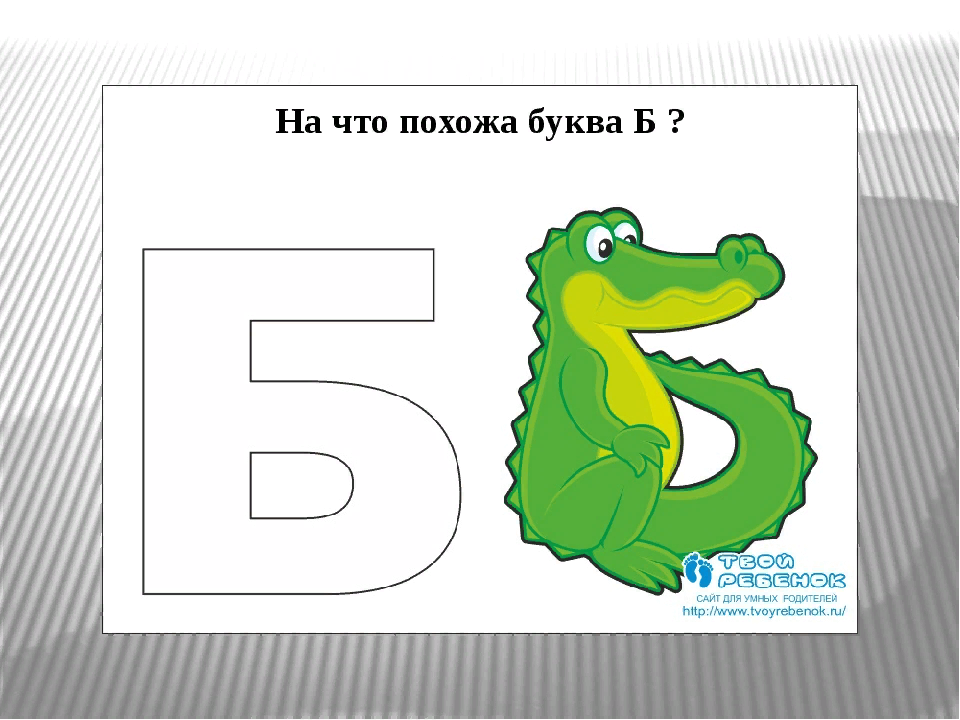 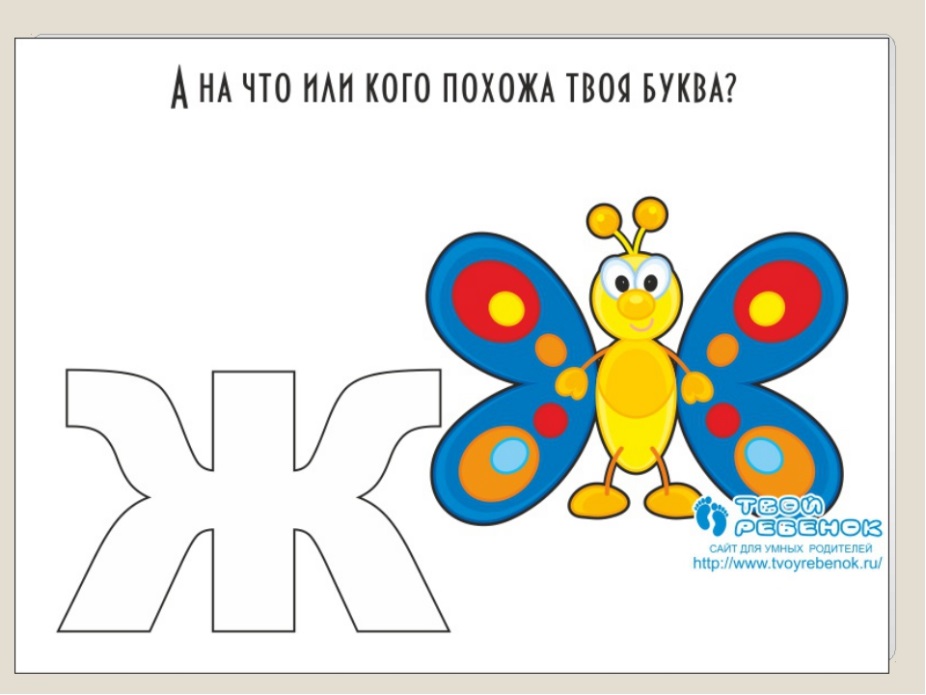 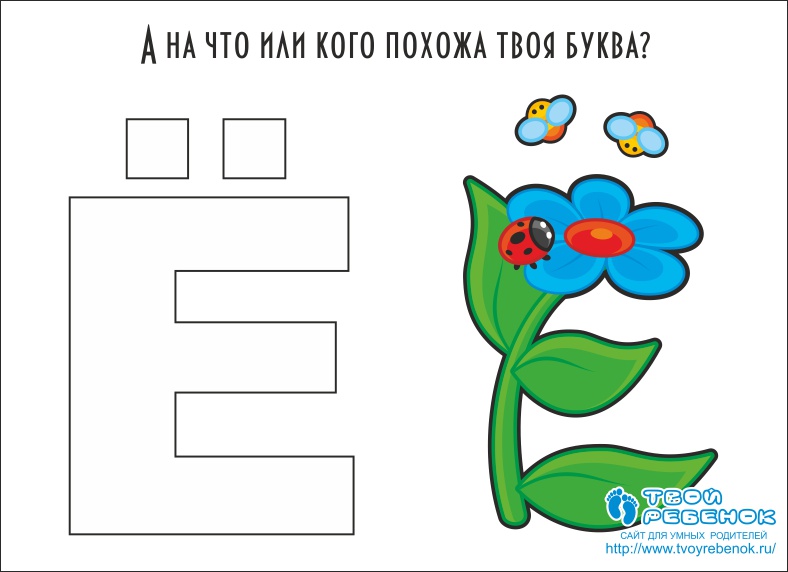 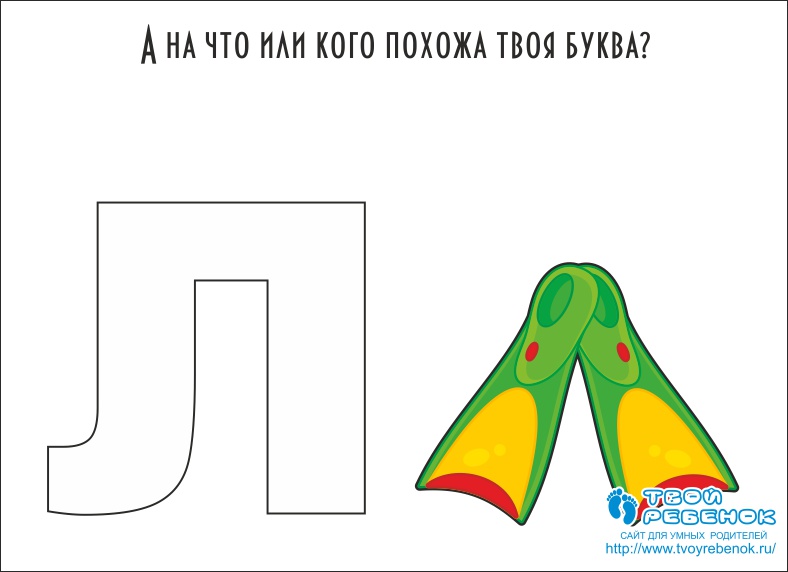 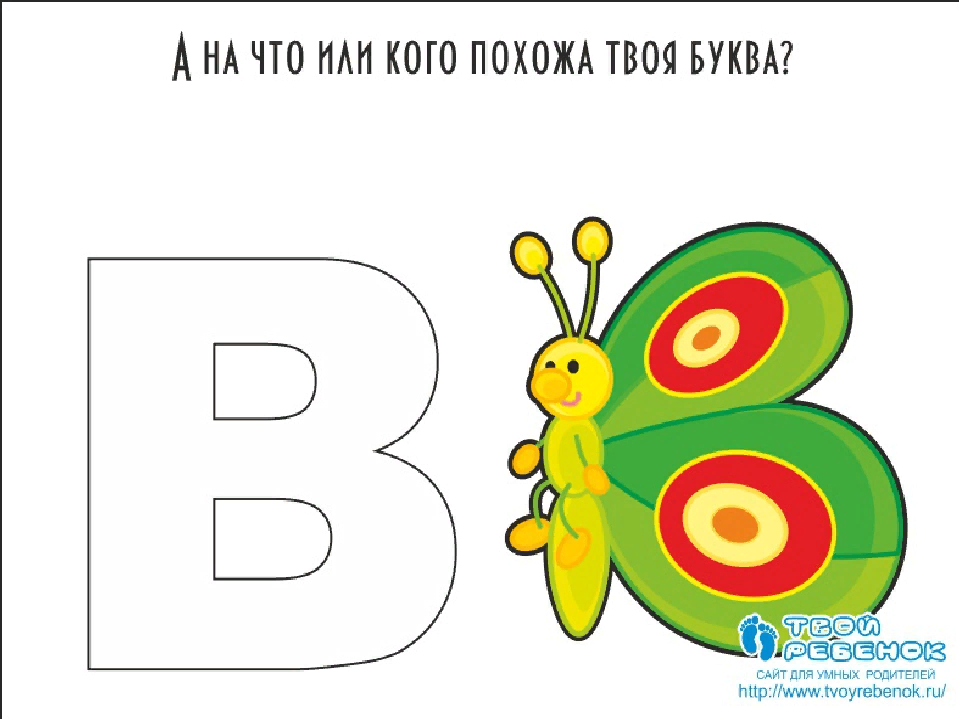 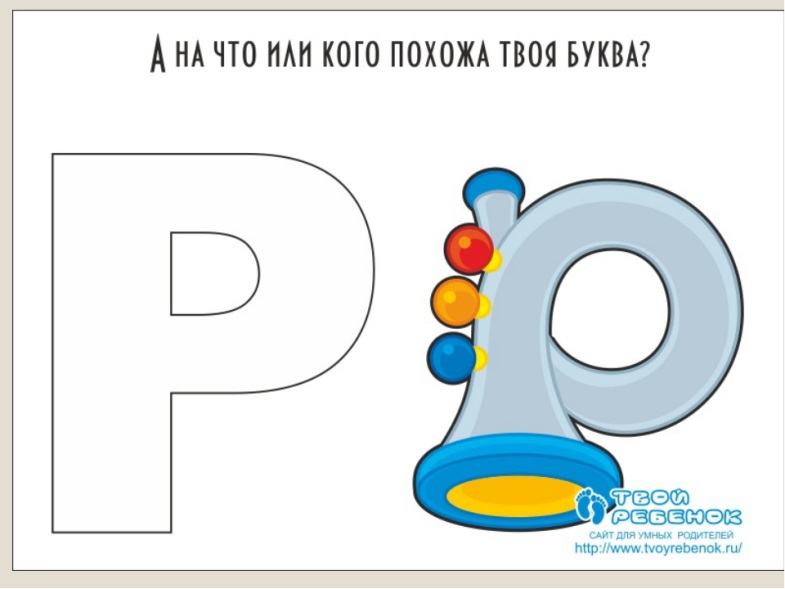 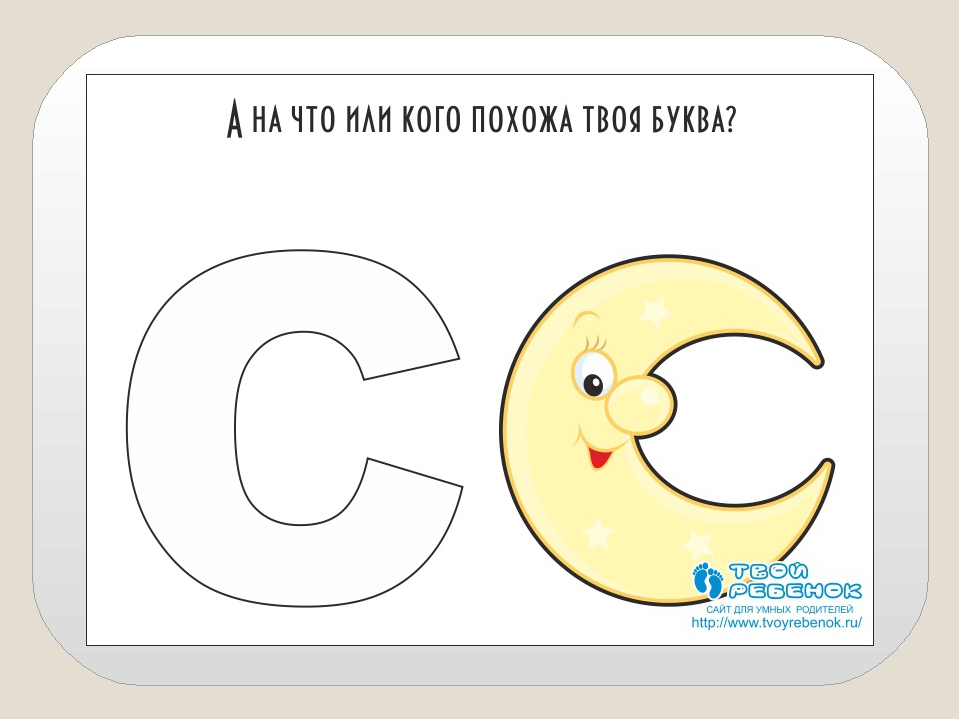 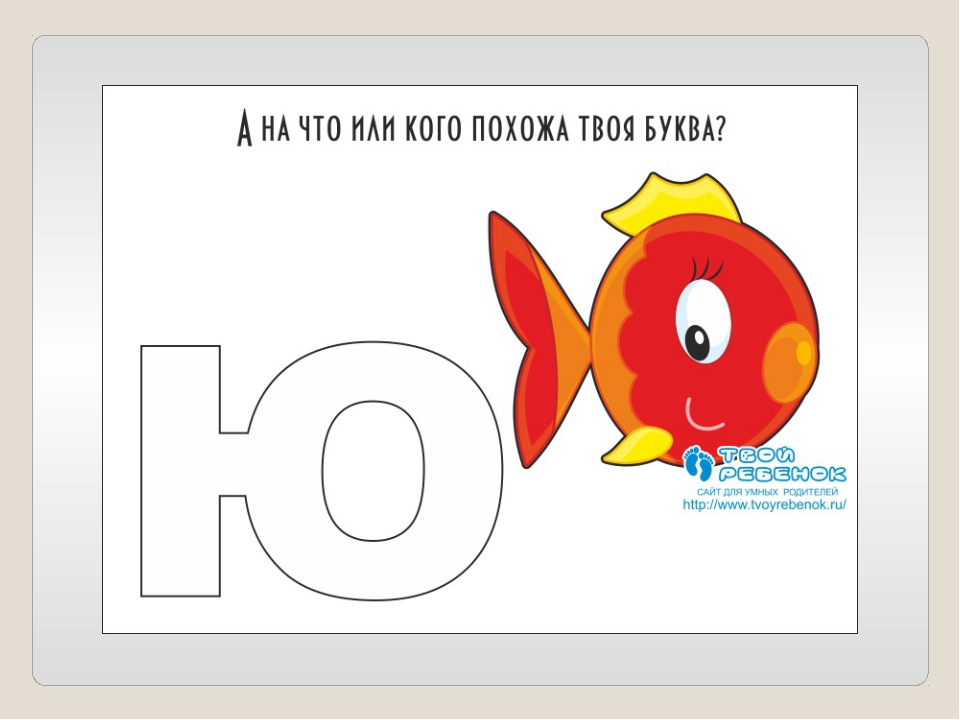 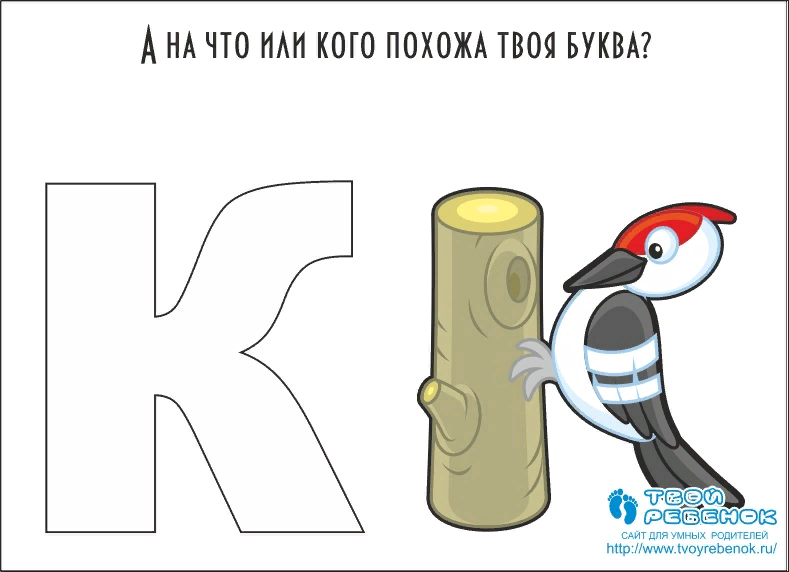 ребусы
Поменяй одну букву на другую и отгадай слово
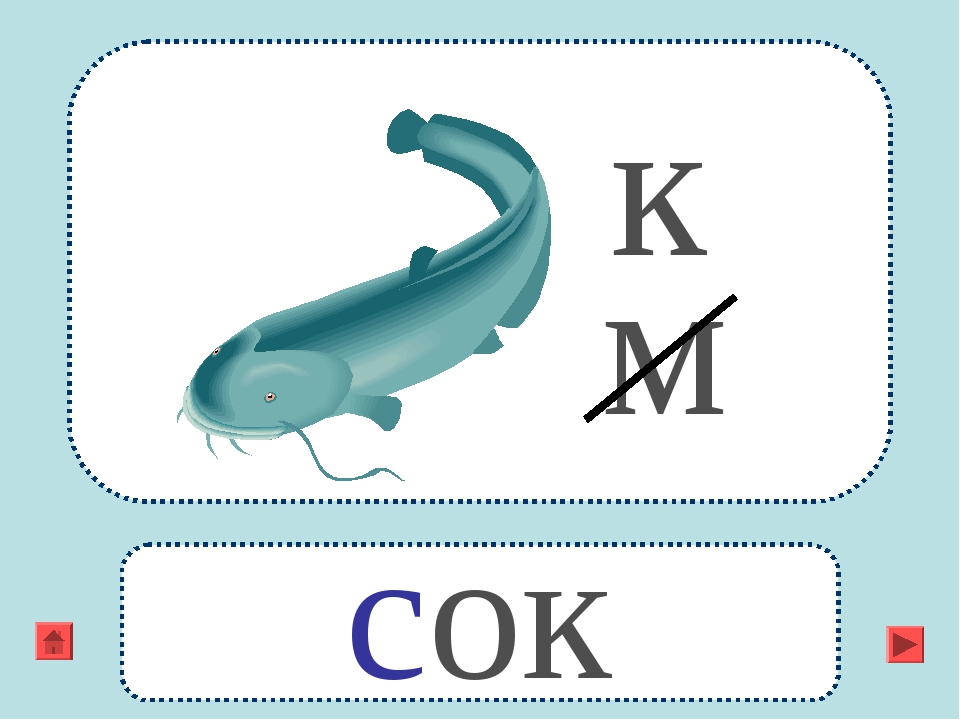 Щёлкни здесь
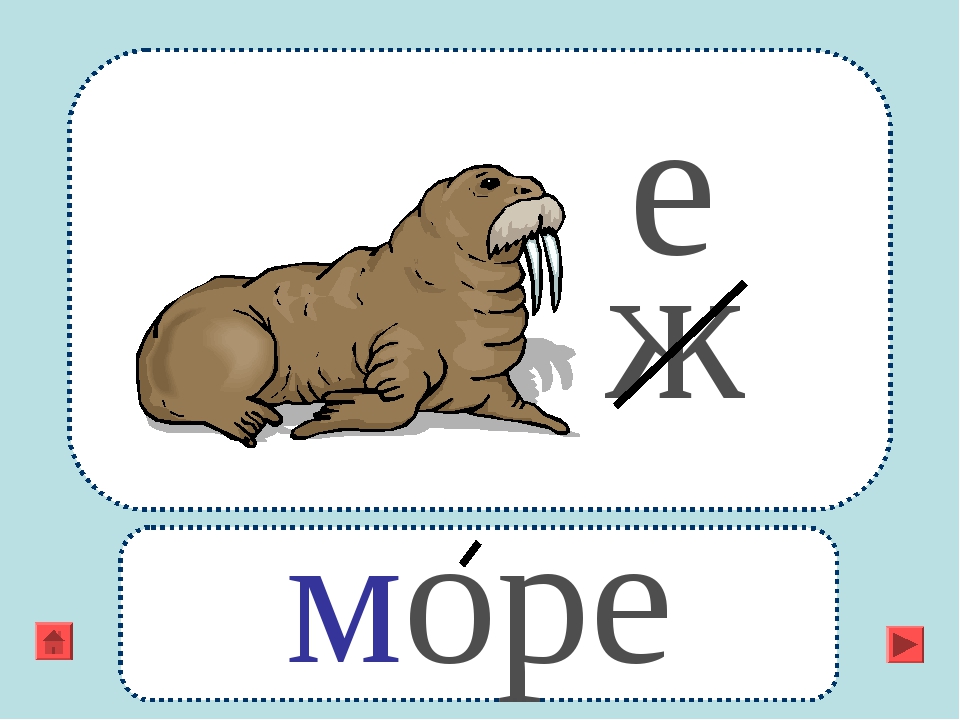 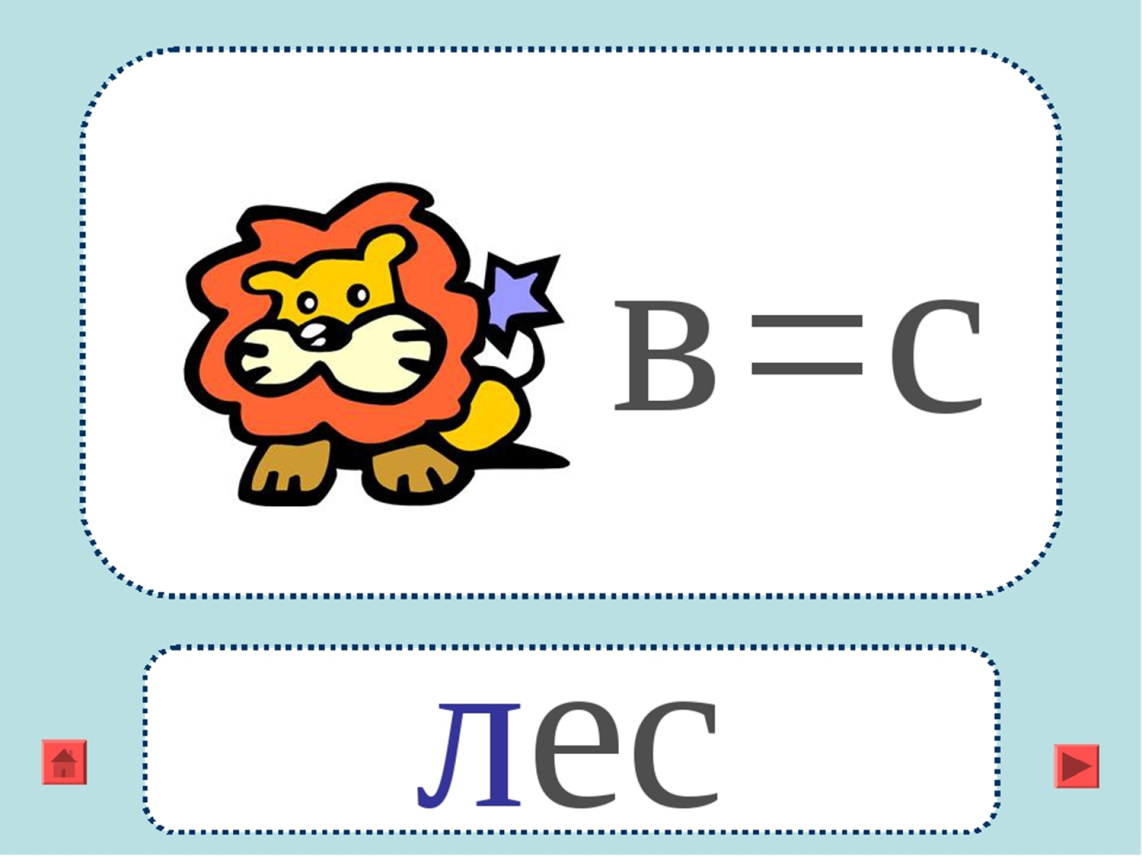 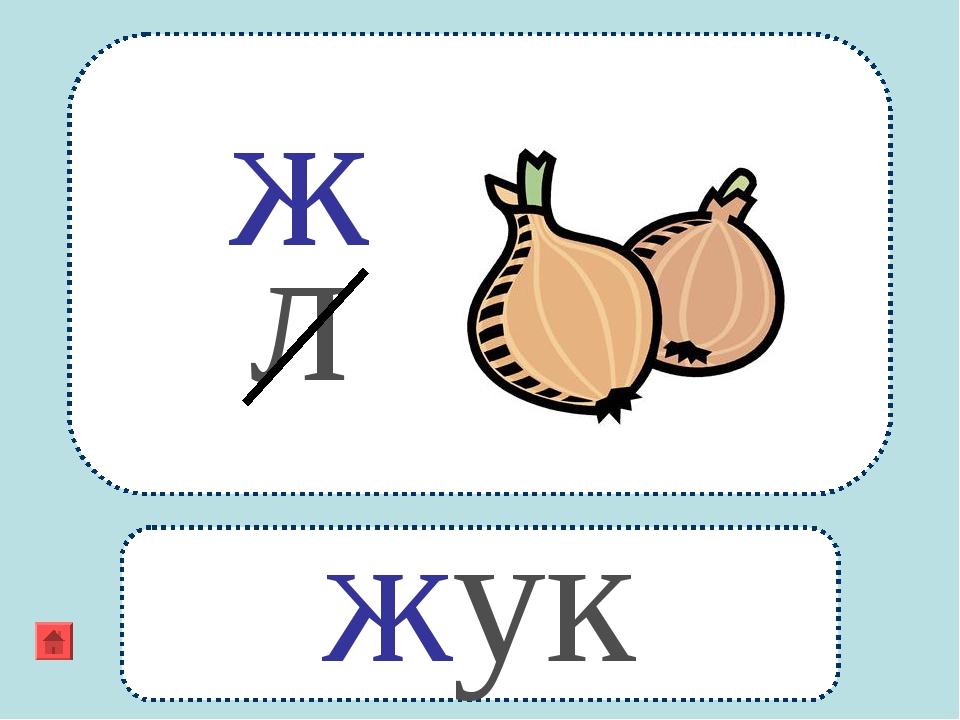 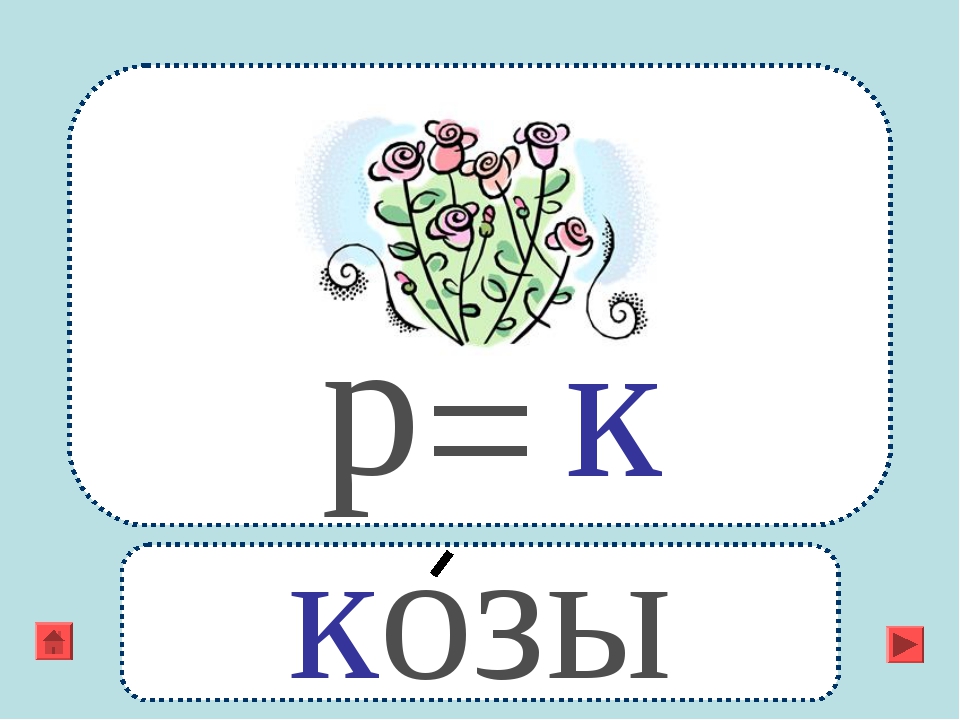 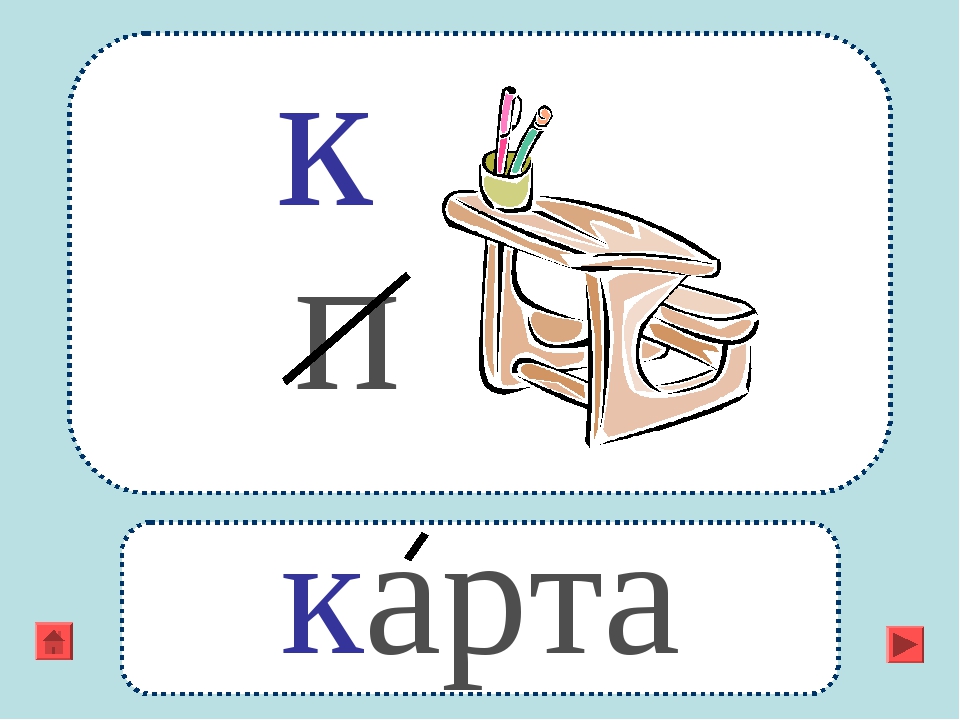 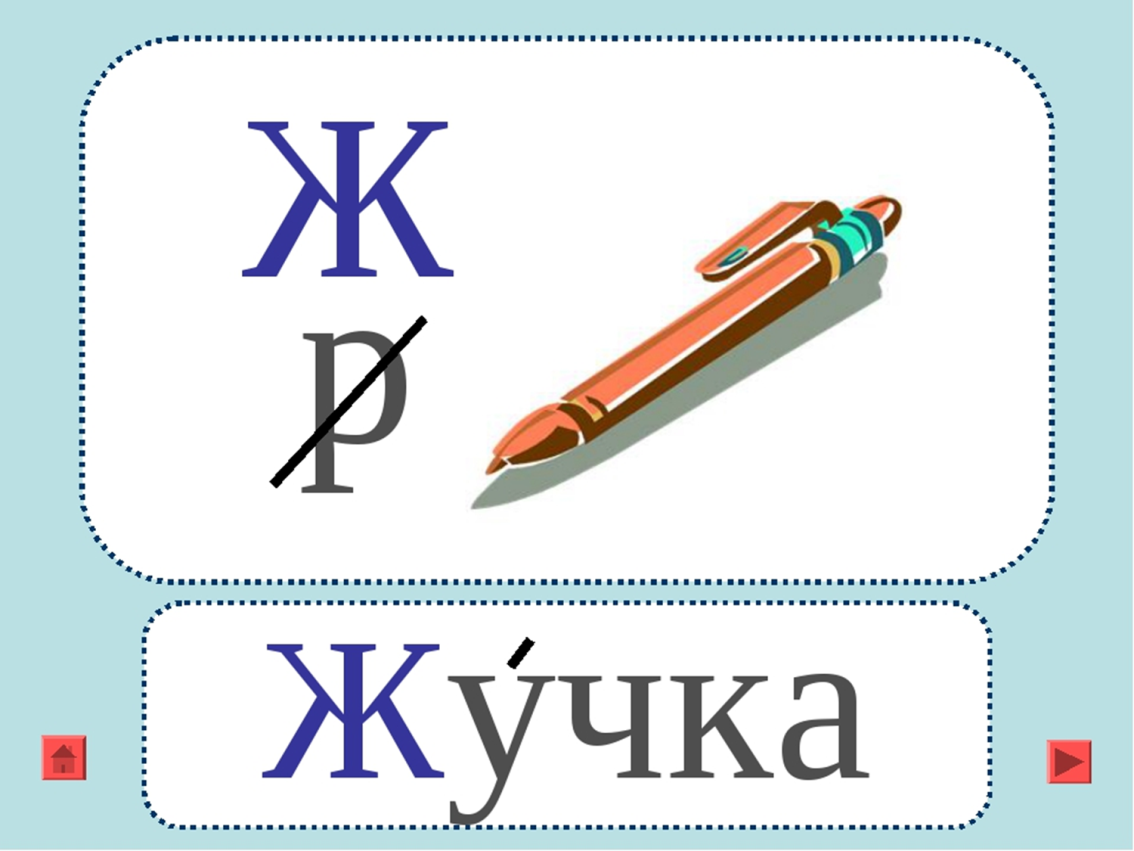 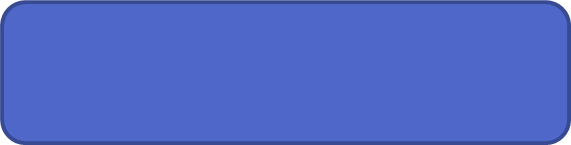 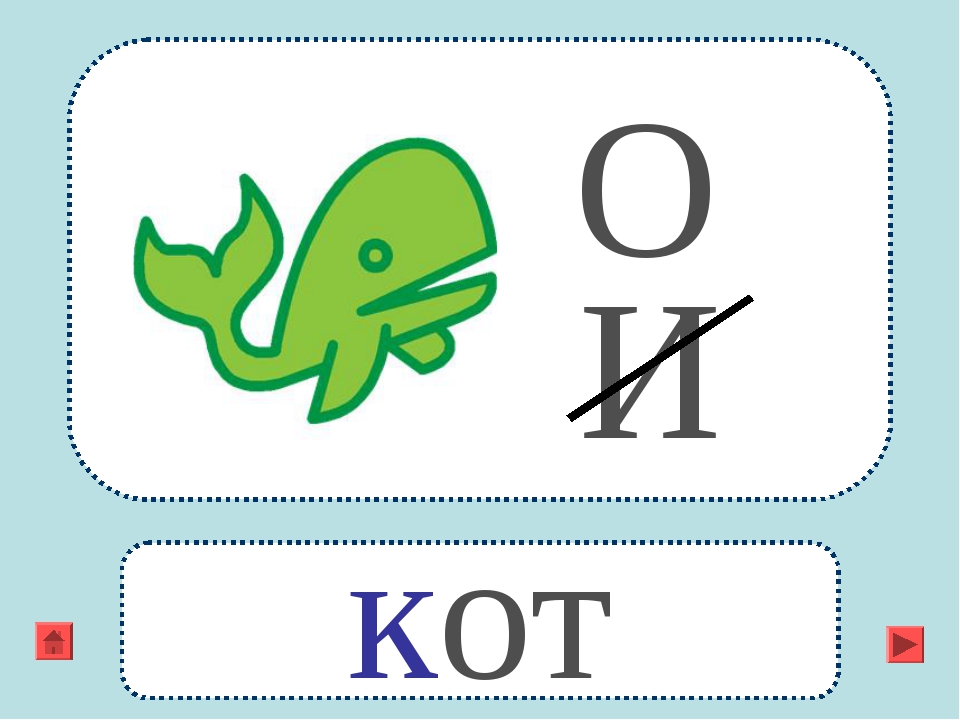 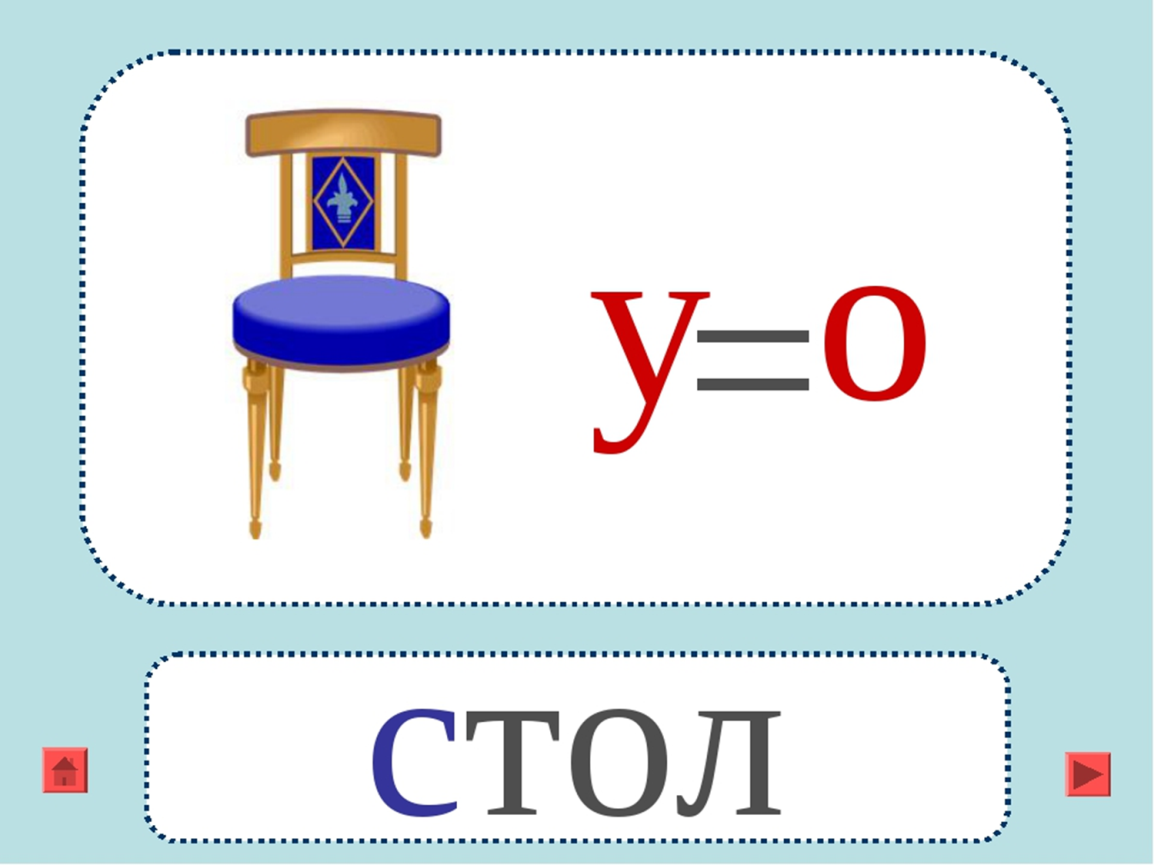 Добавь букву к названию картинки
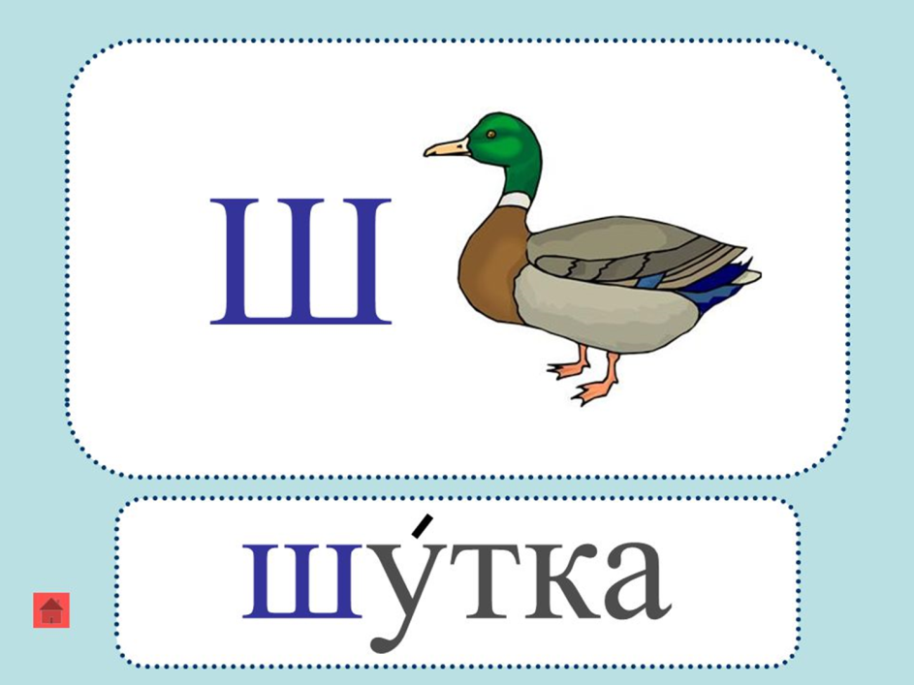 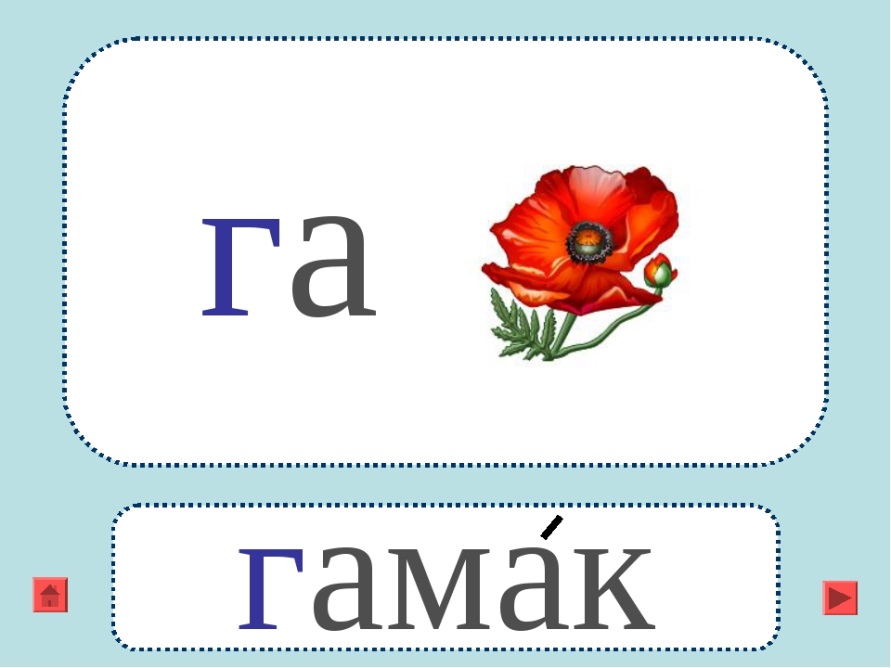 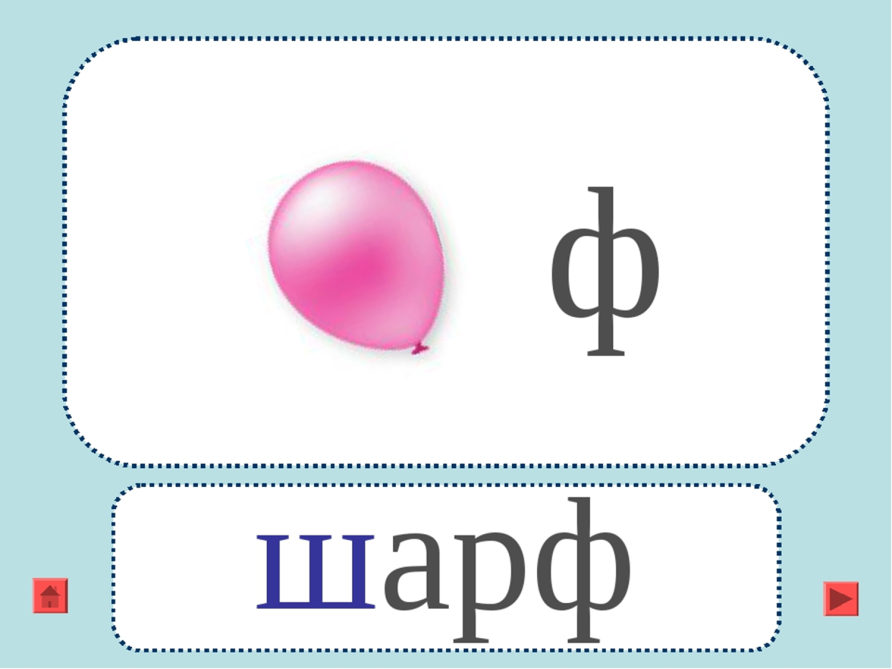 Прочитай слово
И найди подходящую картинку.
Кисть
Ручка
Нос
Головка
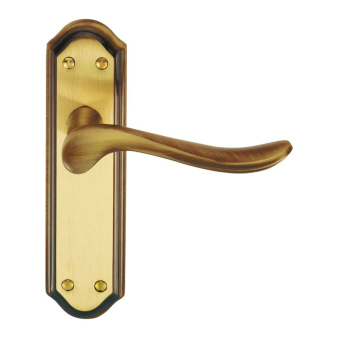 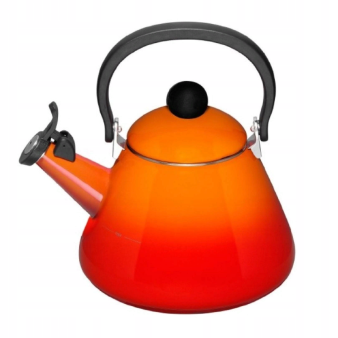 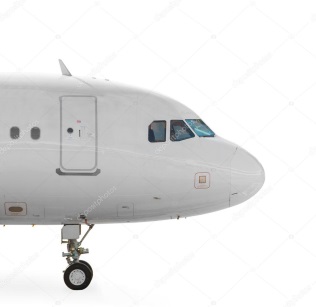 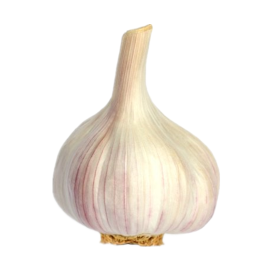 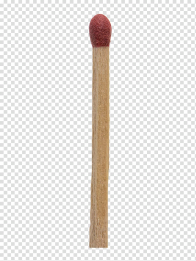 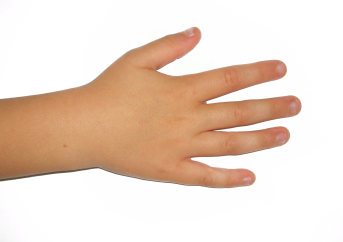 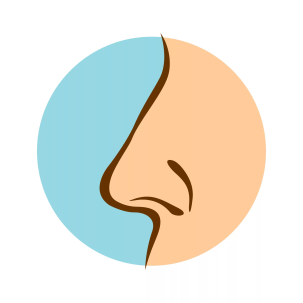 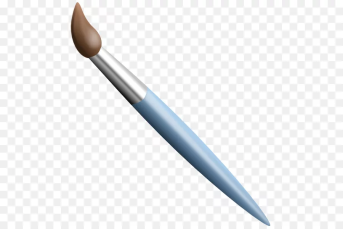 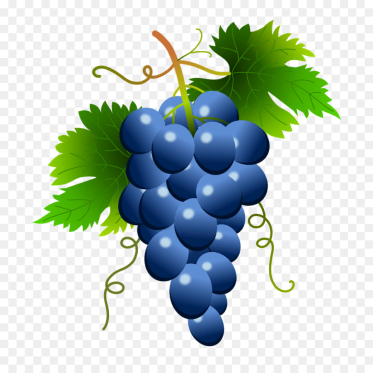 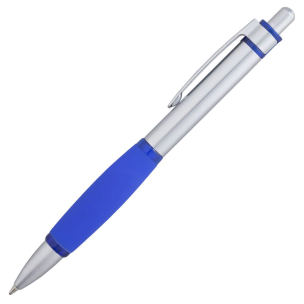 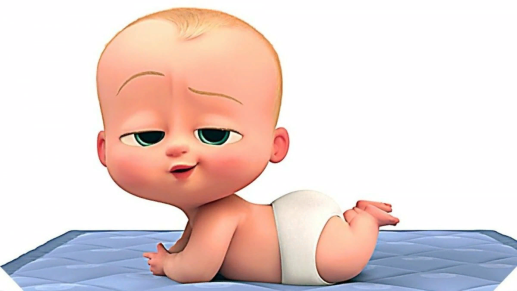 Отгадай слова
Добавь ус или усы
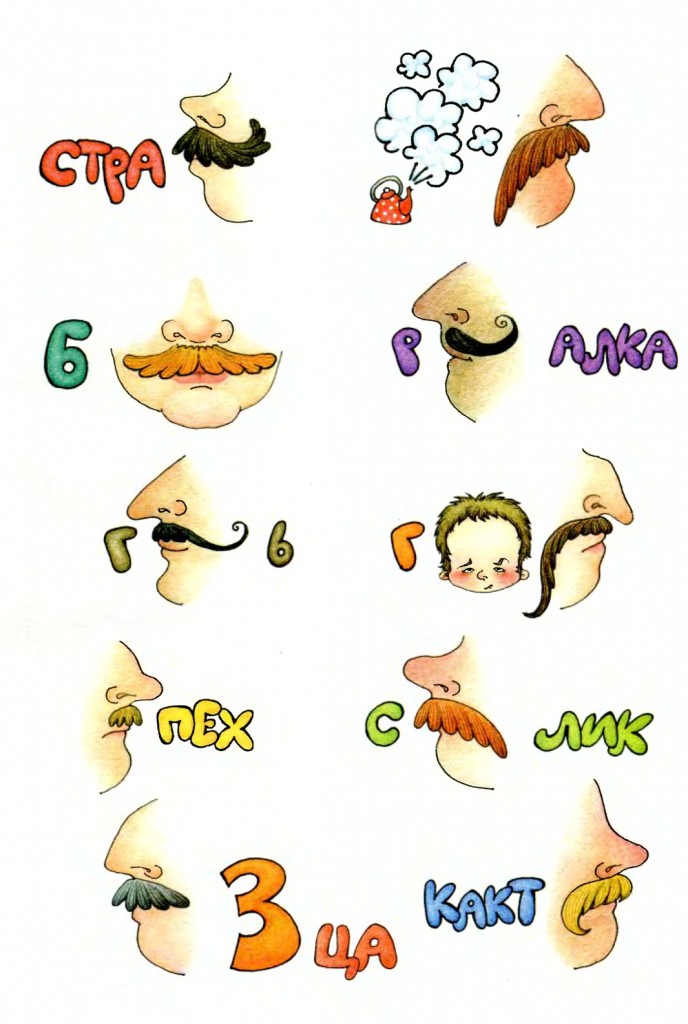 Молодцы ребята!
Я думаю, что в школе вы тоже справитесь со всеми трудными вопросами и задачами.
Успехов в учёбе!
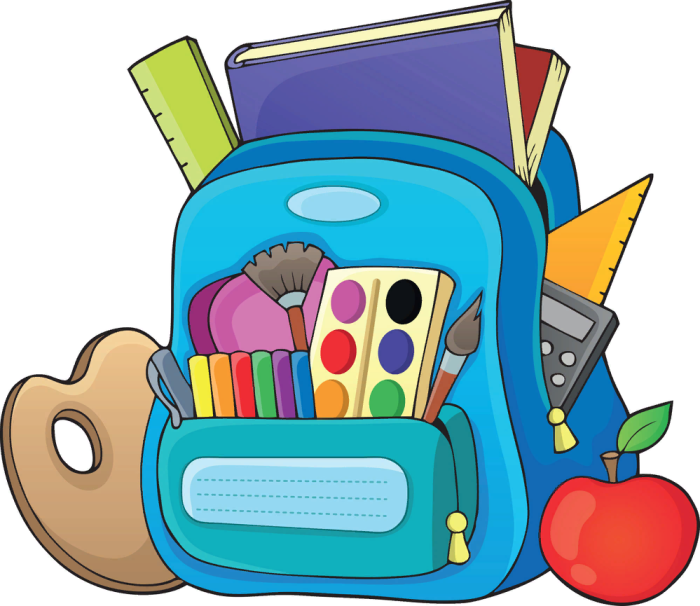